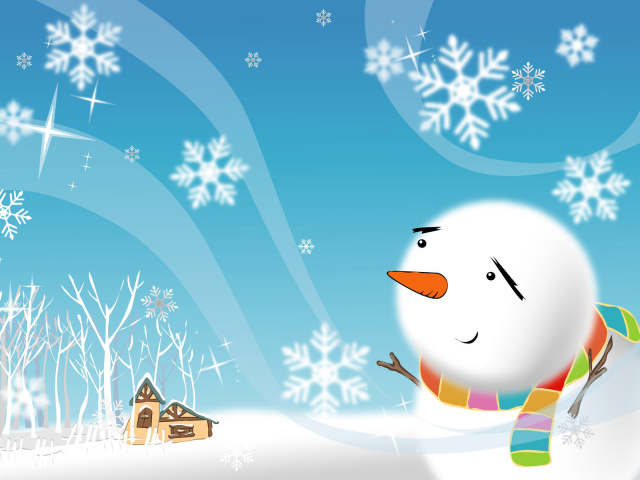 МБДОУ детский сад «Оленёнок»
Дистанционное 
музыкальное занятие


Средняя  группа  
(Январь)
Музыкальный руководитель: 
Башкирцева Н.О.
Музыкально - ритмические движения
«Хороводный шаг»
Рекомендации родителям:

Предложить детям встать по прямой линии, затем выполнять движение: шаг по прямой линии  - выставляя ногу вперёд, при этом оттягивая носочек.
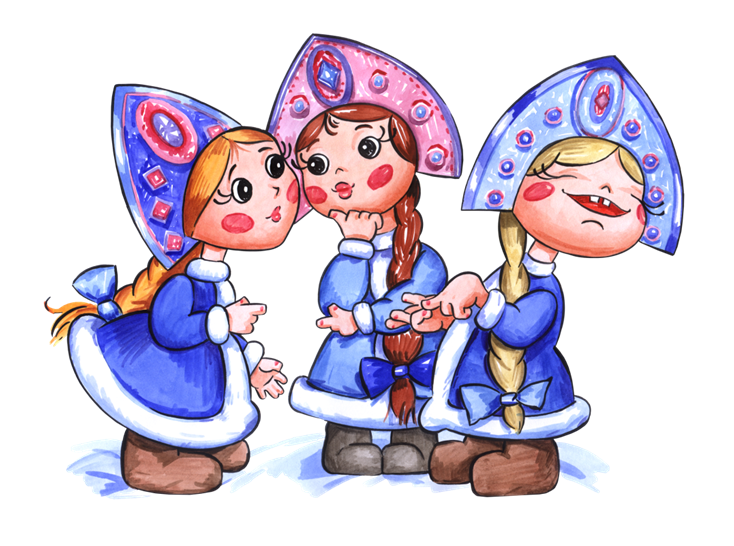 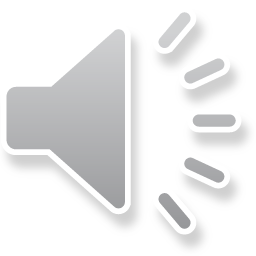 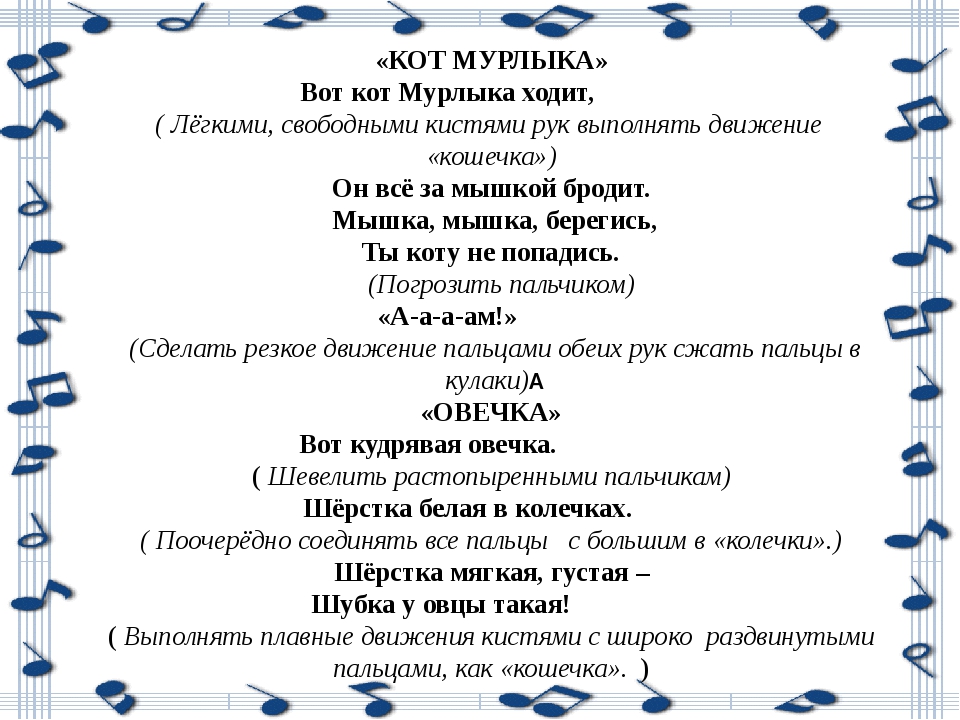 Назовите музыкальные инструменты
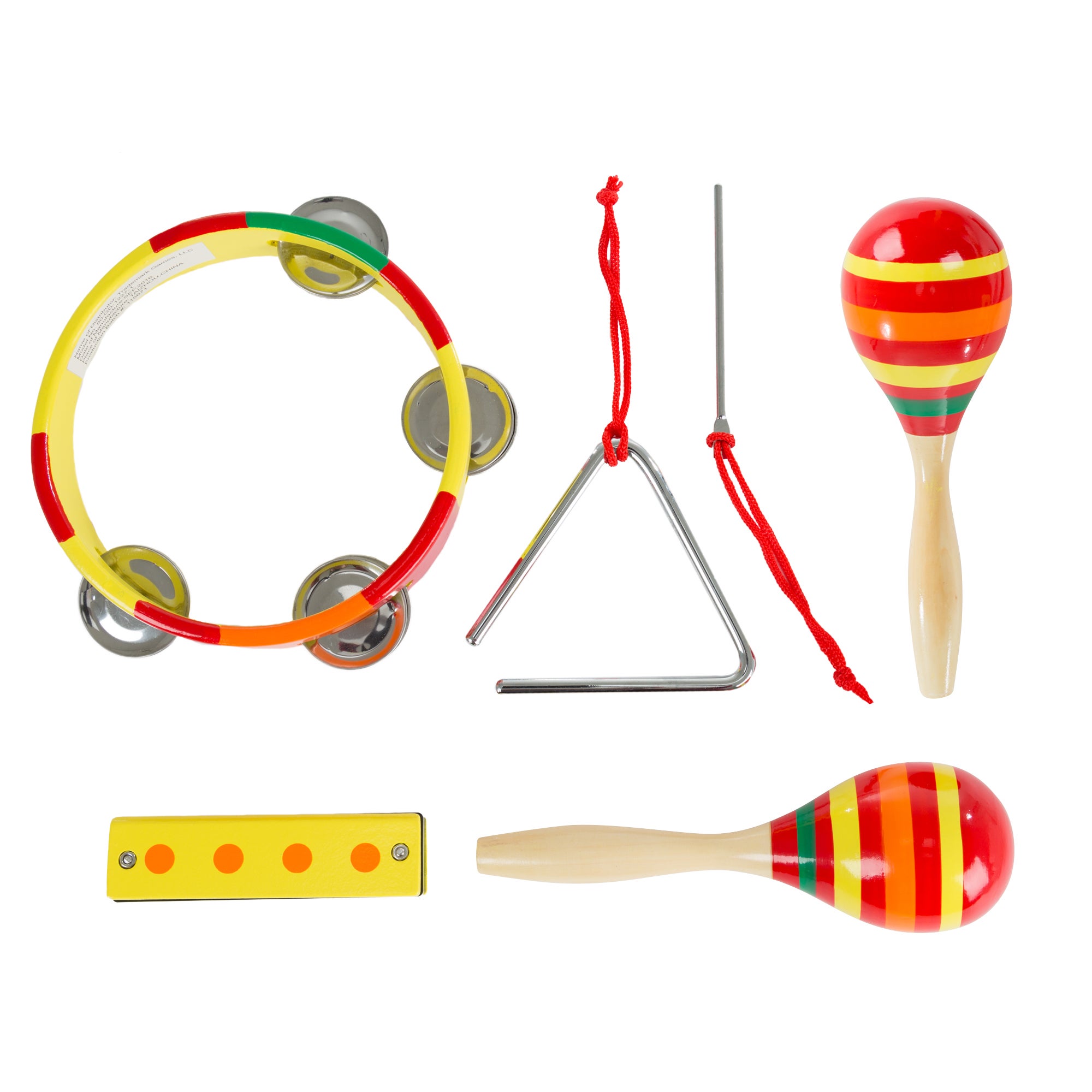 Слушание музыки
Л.В. Бетховен «Немецкий танец»
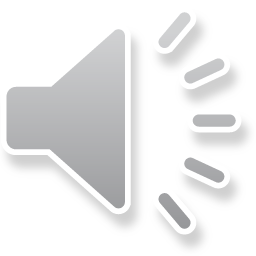 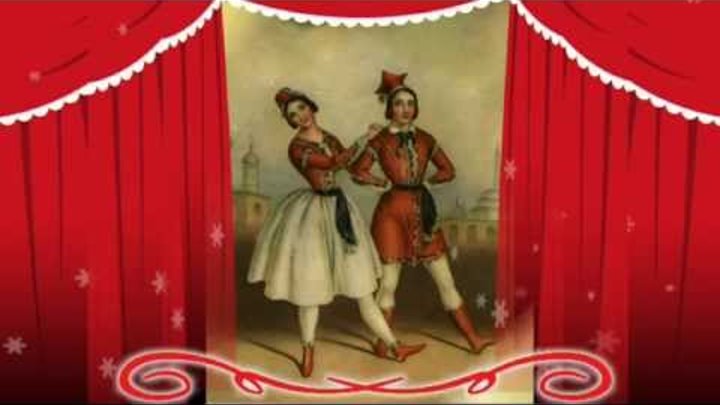 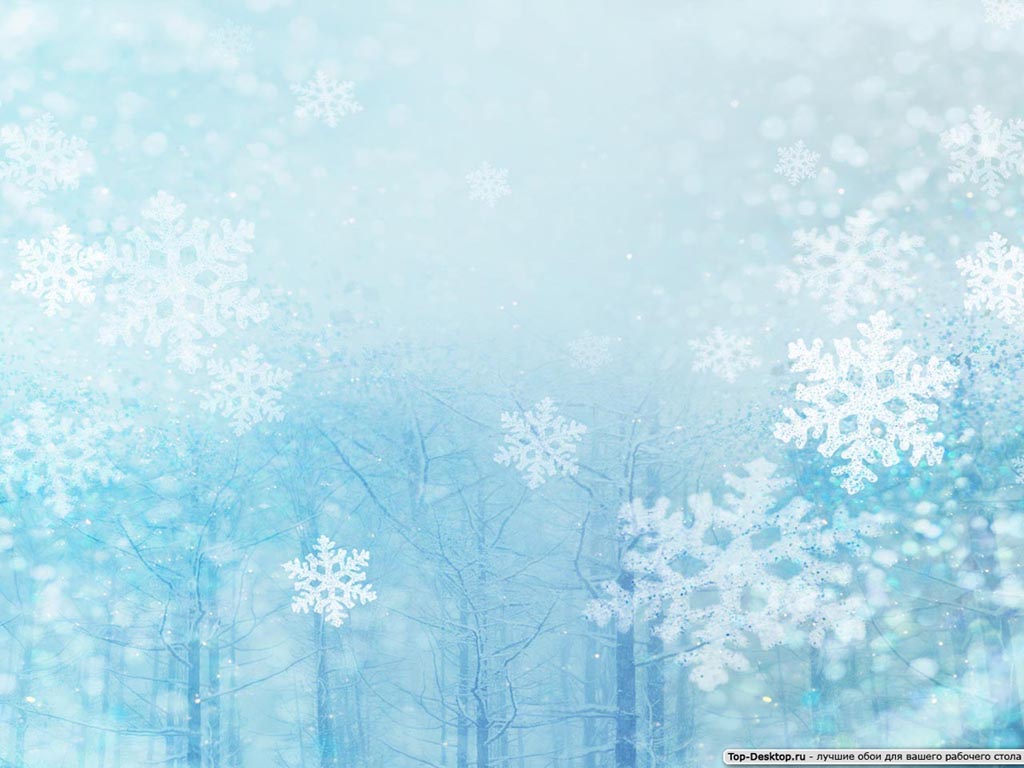 Песня «Саночки»
А. Филлипенко
Песня «Саночки»
А. Филлипенко
1. Сами саночки бегут,
Стелется позёмка,
И бубенчики звенят
На морозе звонко.

Припев:
Динь-динь-динь-дилинь,
Синими лесами
Едут, едут динь-дилинь
Сани с бубенцами.

2. Ветер весело гудит,
Подгоняет санки,
Остаются позади
Снежные полянки.  

Припев:
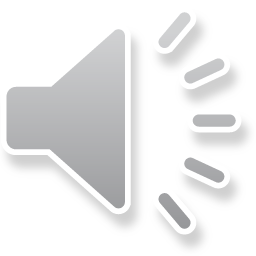 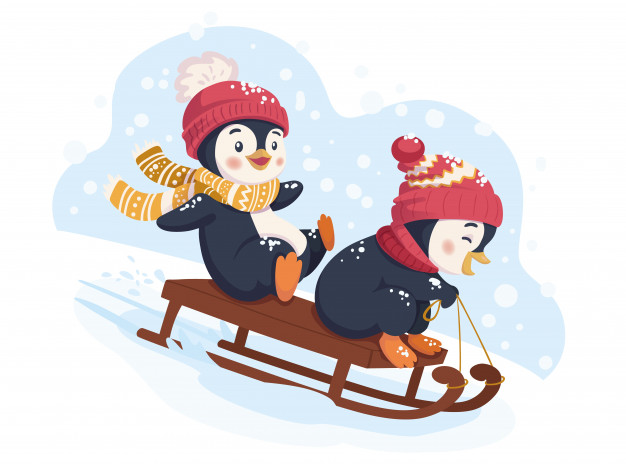 «Песенка  про хомячка»
 Л.Абелян
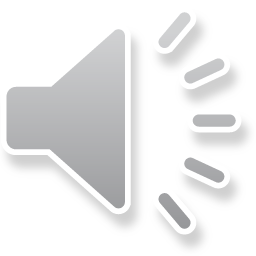 1.  Я маму всё просила:
"Купи ты мне щенка".
А мама мне купила Смешного хомячка.

Припев: 
Хомячок, хомячок.
Добродушный толстячок.

2. Он носом всюду тычет
И бегает кругом.
Хомяк, наверно, ищет
Свою нору, сой дом.

Припев:
3. Я положу подстилку
На кухне в уголок.
Пускай там отдыхает
Мой ласковый зверёк.
Припев:
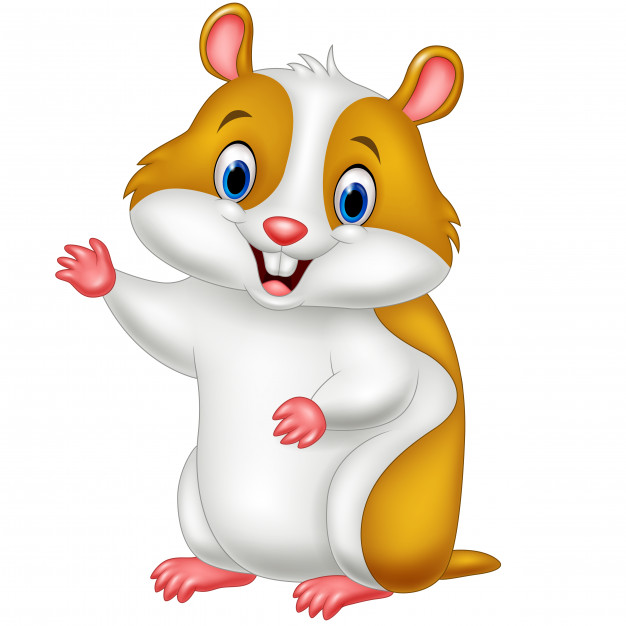 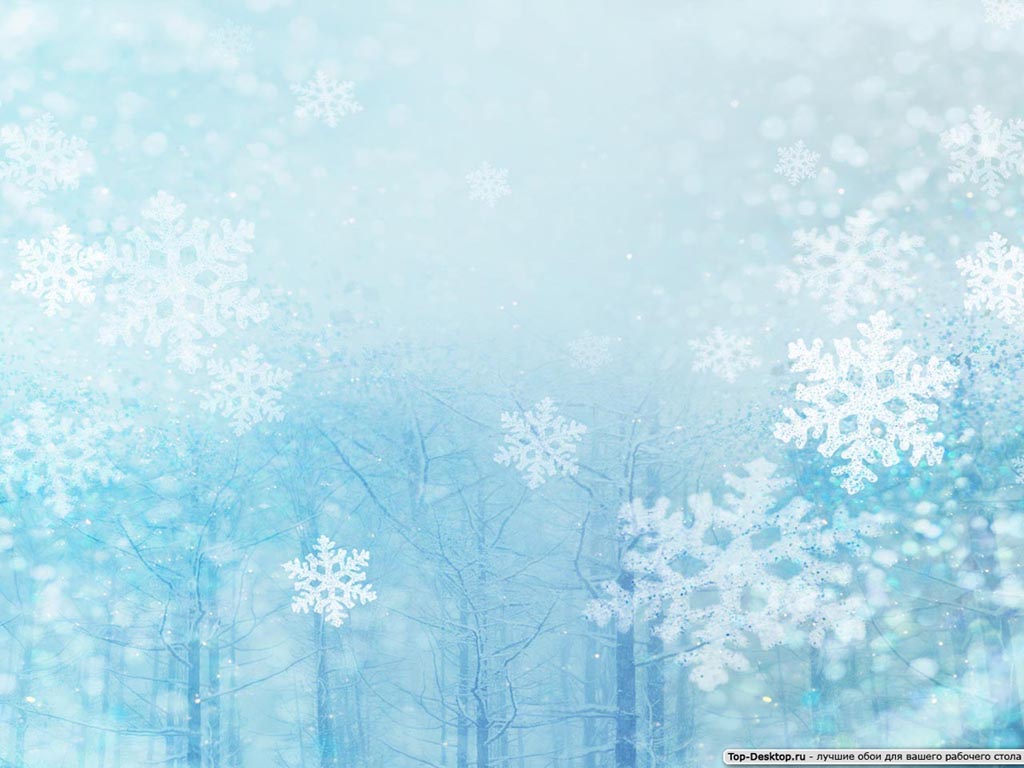 Музыкальная игра «Паровоз»
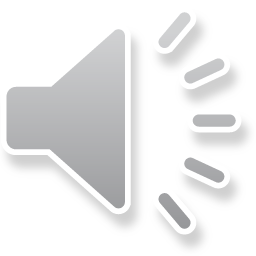 Рекомендации родителям:
На остановках выполнять те движения, которые подсказывает музыка.
Ребёнок сидит на стульчике и выполняет круговые движения руками. С окончанием музыки выходит из вагона, весело танцует или марширует на месте.
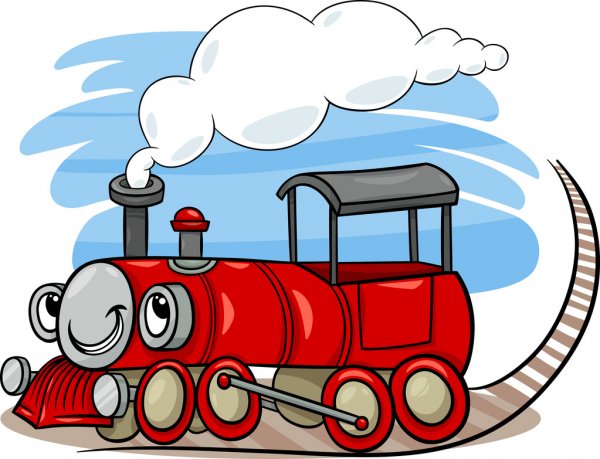 Используемые ресурсы:
1.Фон презентации 
http://www.adobetutorialz.com/articles/2909/1/We-wish-you-a-Merry-Christmas-illustration)
 
2. https://pesni.guru https://www.youtube.com/watch?v=RdBeTEs2LeI – Хомячок

3.https://www.youtube.com/watch?v=sm5K3F9IlwU - Саночки